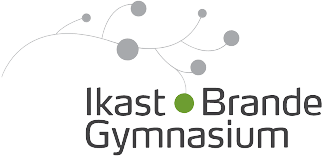 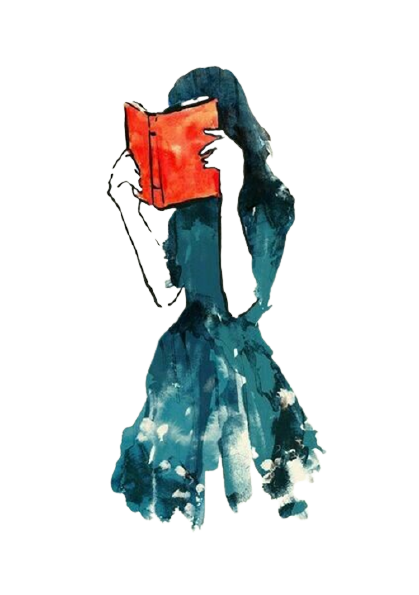 Deep reading
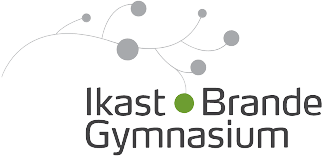 Obstacles
Strategies
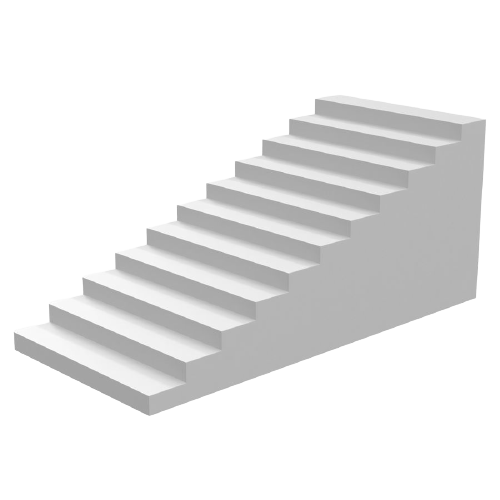 Limited basic reading skills 
(vocabulary, reading speed etc.)
Limited time and time management skills
Limited concentration
Limited amount of life experiences
Limited sense of meaning of the reading task
Few or no successes with deep reading
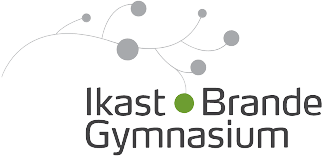 Limited basic reading skills 
(vocabulary, reading speed etc.)
Strategies
Pre-reading
While-reading
Introduction to the text, brief abstract
Reading aloud + running commentary
Graphic organizers (conflict, composition, character relations …)
Glossary provided by the teacher or made by the students
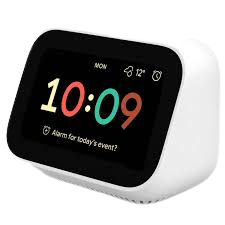 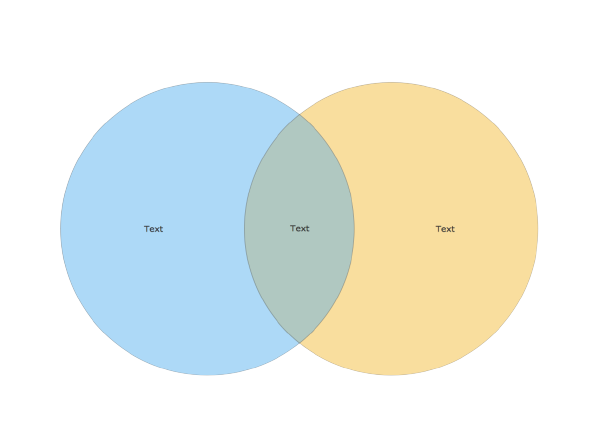 Estimated reading time
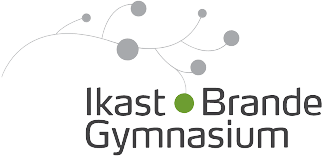 Limited time and time management skills + Limited ability to concentrate
Strategies
Pre-reading
While-reading
”Reading session” (individually)
Introduction to time management
breaking down the task (eg. guiding questions)
Reading aloud in class (common reading)
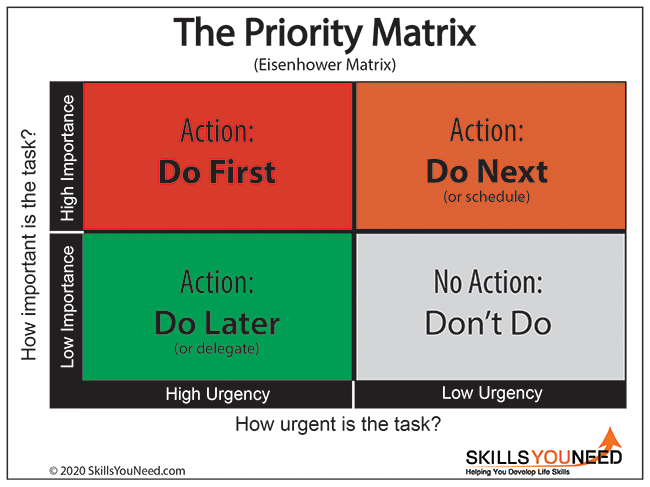 Management of distractions and disturbances
(virtual distractions, noise)
”Hoodie-reading”
 noise cancelling headphones
”Aquarium talks”
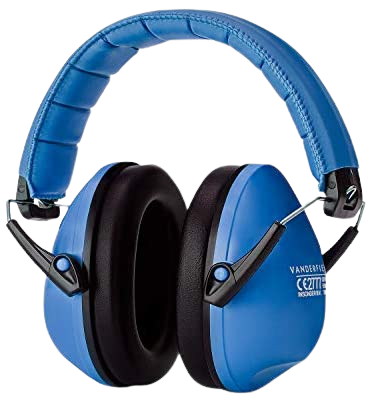 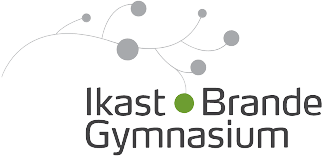 Limited amount of life experiences
Strategies
Pre-reading
While-reading
Calling on prior knowledge
Imagining worlds and persons
(the teacher’s suggestions create visual scenarios in the minds of the students )
Exploring paratext
Predicting
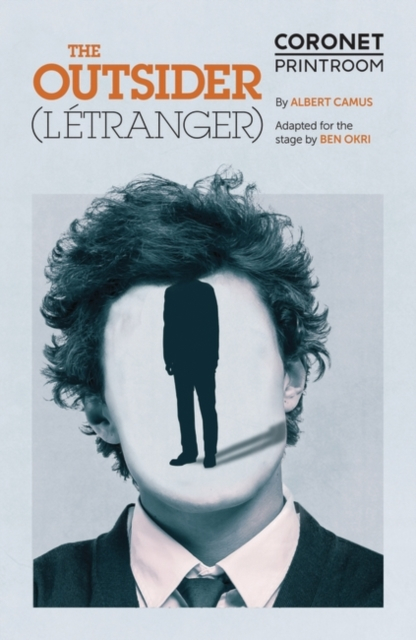 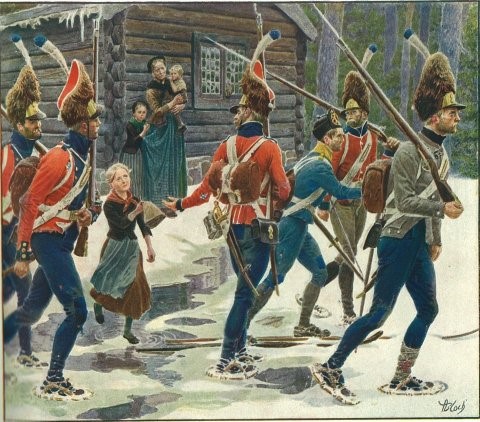 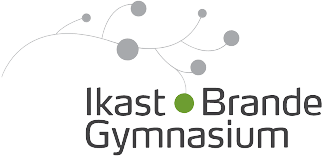 Limited sense of meaning of the reading task
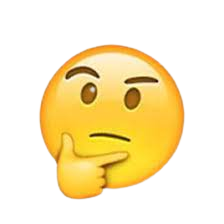 Strategies
Pre-reading
While-reading
Elaboration of purpose
Phrasing ”I wonder”-questions
”Happy ambassadors” (senior students)
 
Visits by authors
Work sheets
(in taxonomical order)
Writing literature. Author workshops
Reading and discussing book reviews
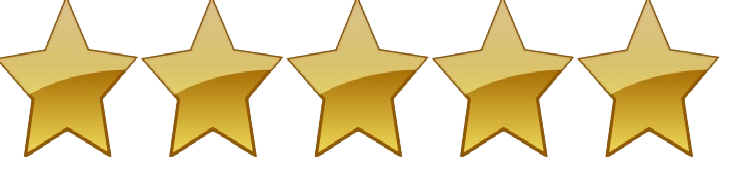 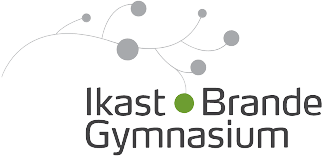 Few or no successes with deep reading
Strategies
Pre-reading
While-reading
Reading games (”Literary cards”)
Explaning ‘soft’ succes criteria
”Casting”
Comparing to deep movie experiences
”The hot chair”
Positive feedback on students’ efforts
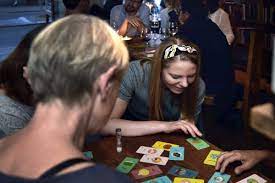 Post-reading
Re-reading
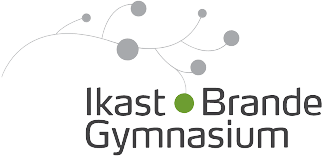 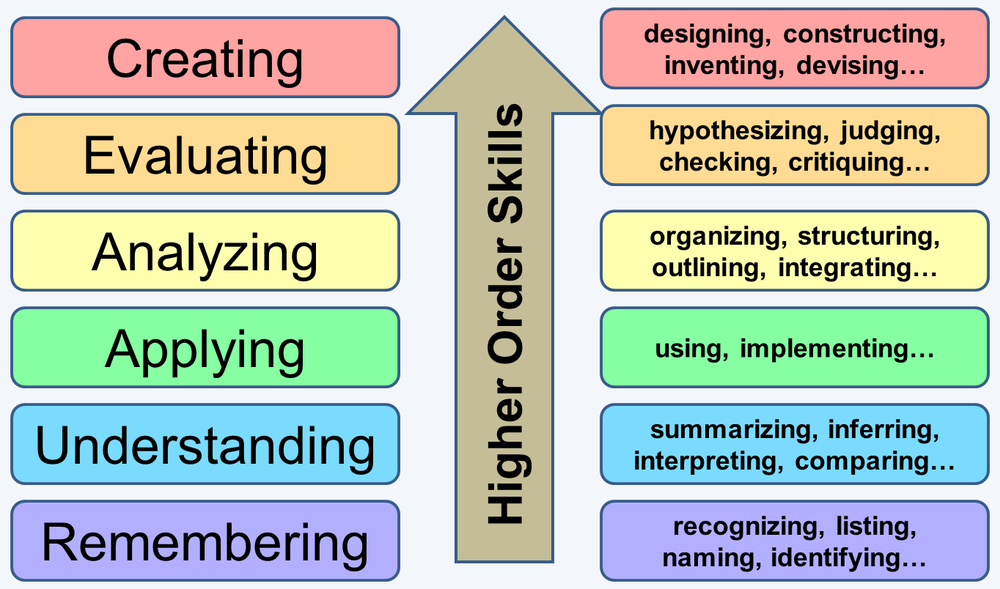 Bloom’s taxonomy
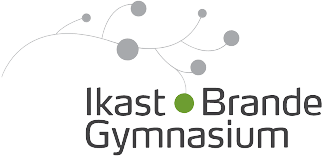 ”Life long appreciation of literature”
Creating several
good reading experiences
Strategies for reducing 
obstacles
”What is in it for me?”
Literature circles in Eng A
A novel by Bernhard Schlink
Der Vorleser; translated work originally written in German
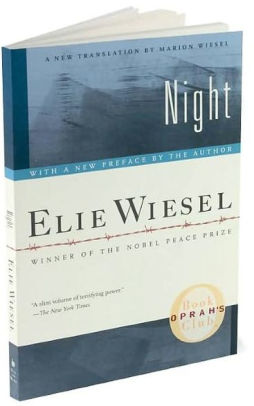 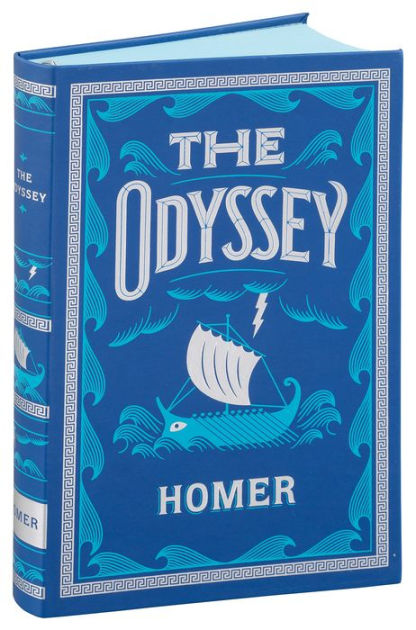 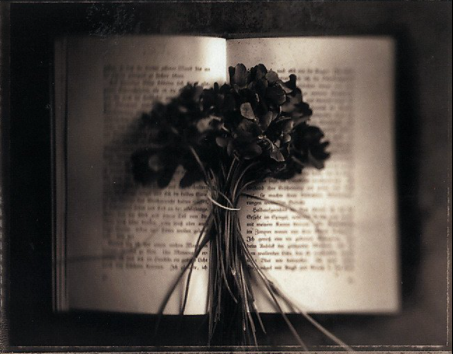 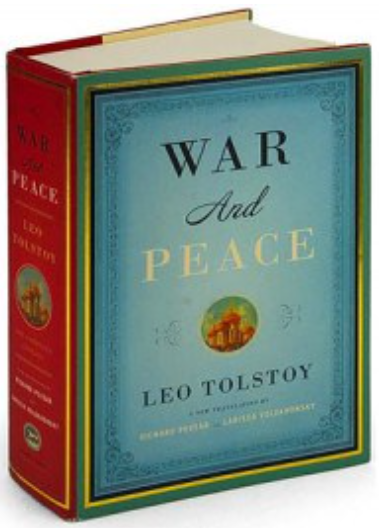 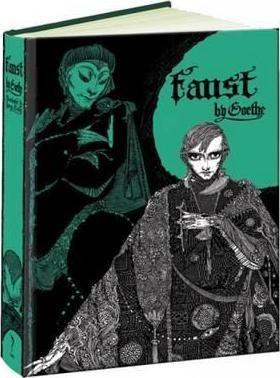 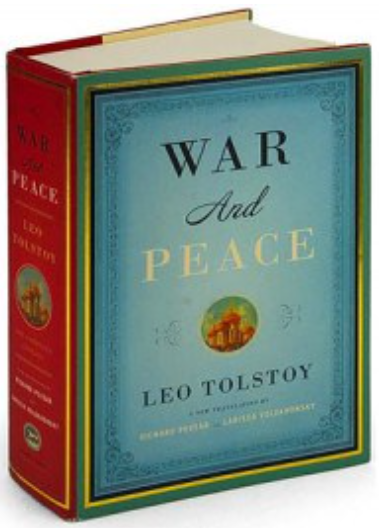 From toolbox to literature circle
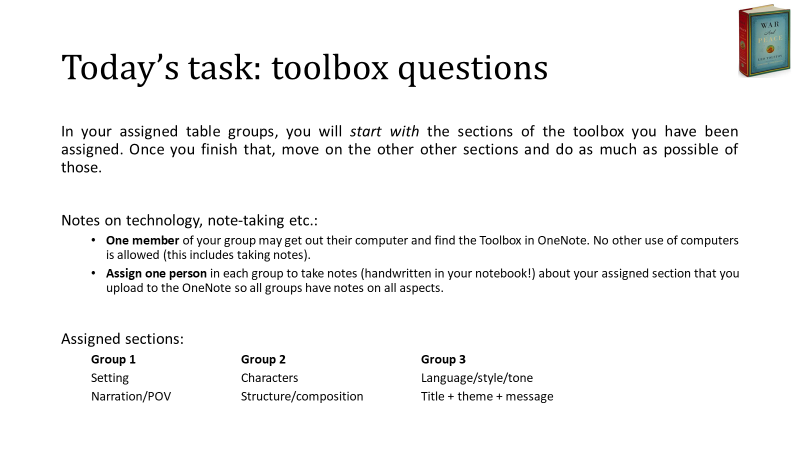 Close reading and reflecting on literature
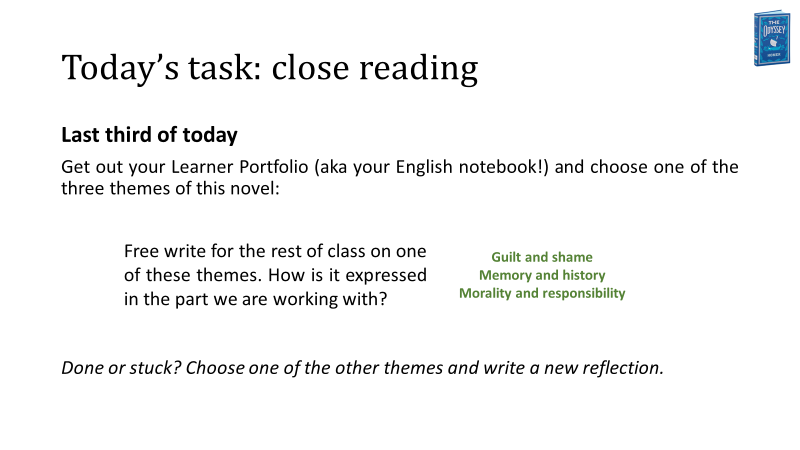 Final class(es): Reading circle
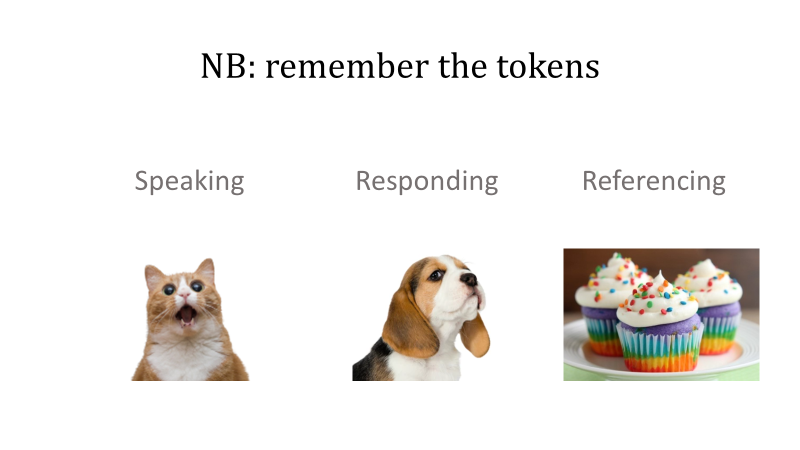